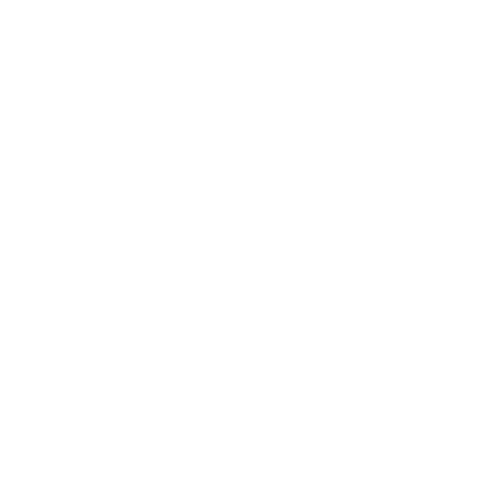 National Aeronautics and Space Administration
Dual Frequency and Multi-Frequency Feed Horns for Atmospheric Radars
Author: Srinivas Nagaraja, JPL Postdoctoral Fellow  (334G)
Raquel Rodriguez Monje (334G), Paolo Focardi (337B), Rick Cofield (386G)
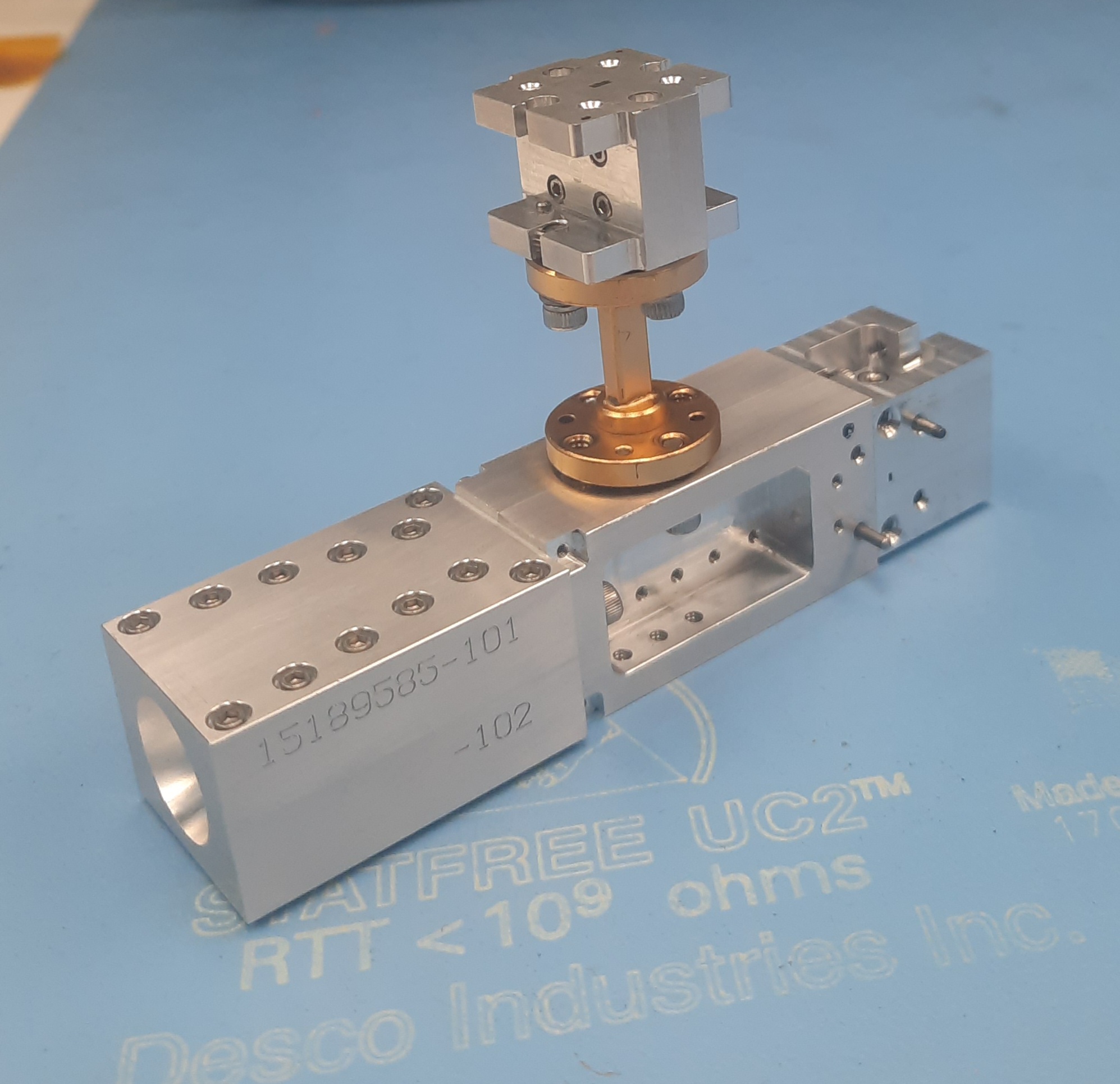 Introduction
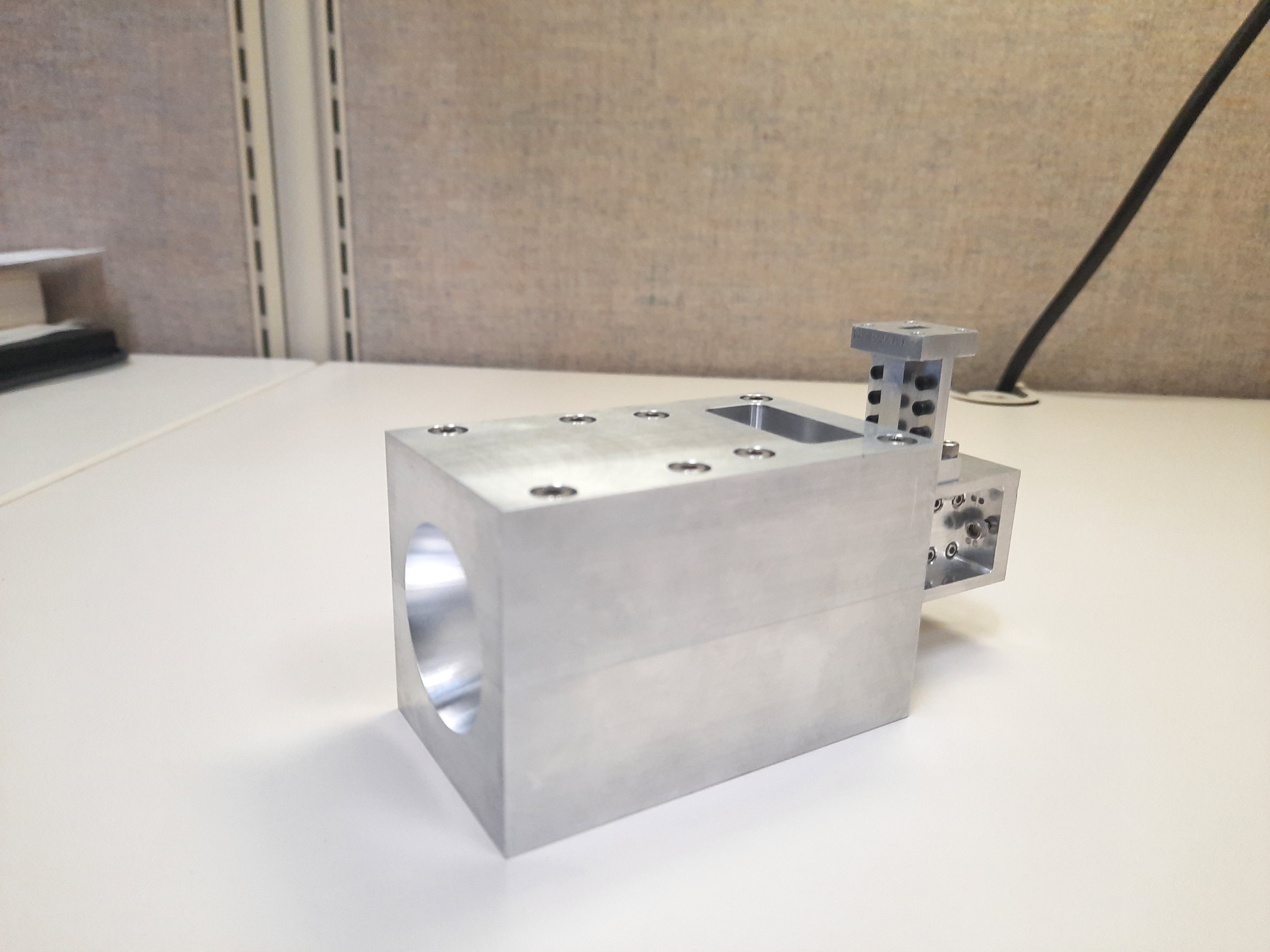 Bandpass Filter
Bandpass Filter
CloudCube is intended to be the first, compact low-cost,  pulsed compression radar that combines three frequency channels, Ka-, W- and G-band (35.75/94.92/238 GHz) in a SmallSat form factor.
 Dual frequency and multi-frequency feed horns working at widely separated frequencies are being designed to reduce mass and volume requirements.
Diplexer
OMT
Spline profile 
Horn
Diplexer
Spline profile 
Horn
Ka/W dual frequency feed horn
Designed and tested at JPL
W/G dual frequency feed horn
Designed and being tested at JPL
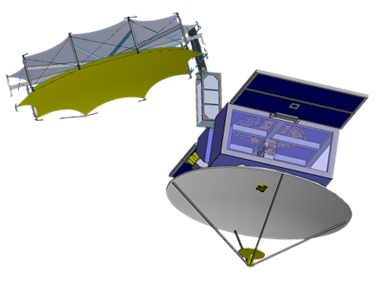 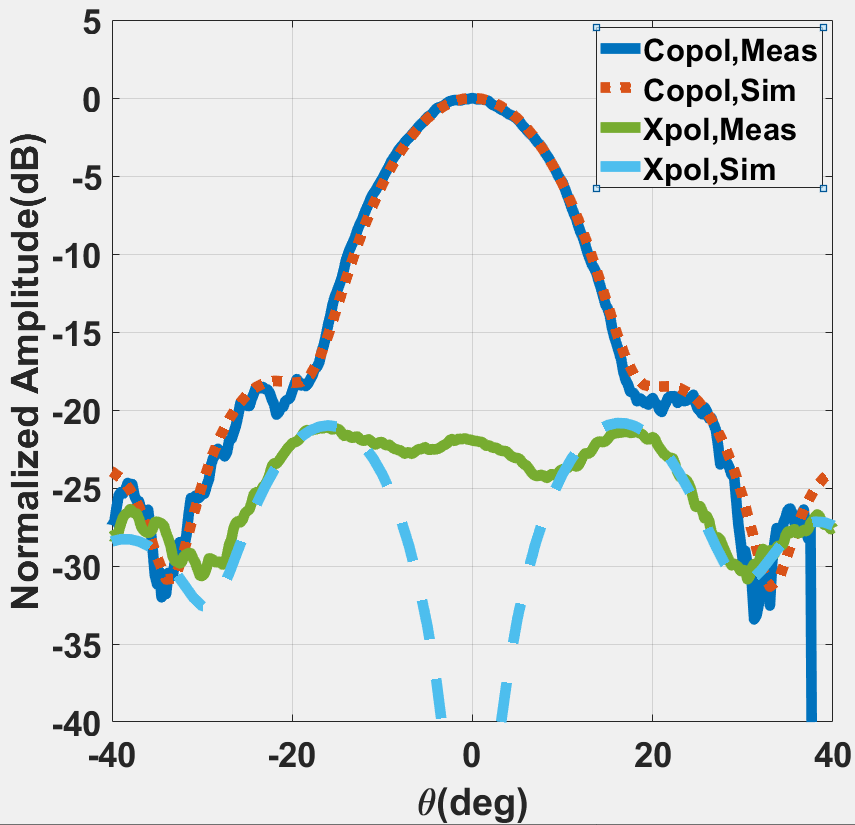 35.75 GHz
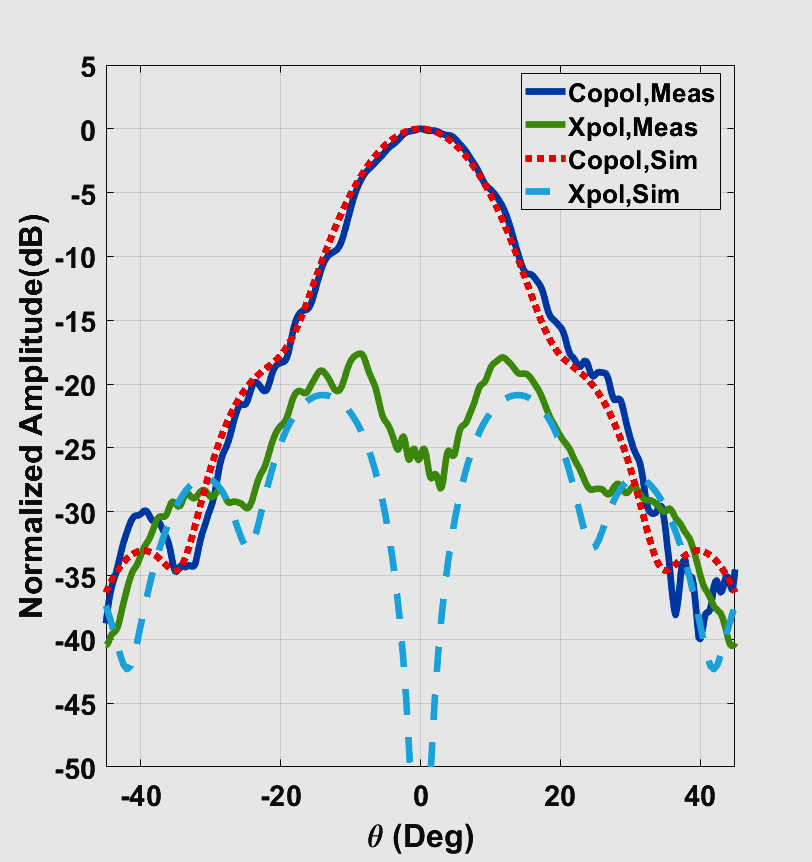 94.92 GHz
CloudCube Mission Concept
Methodology
The dual frequency feed horn consists of:
Spline profile horn optimized for each frequency of operation.
A bandpass filter provides isolation between ports.
Diplexer with orthogonal ports for each frequency.
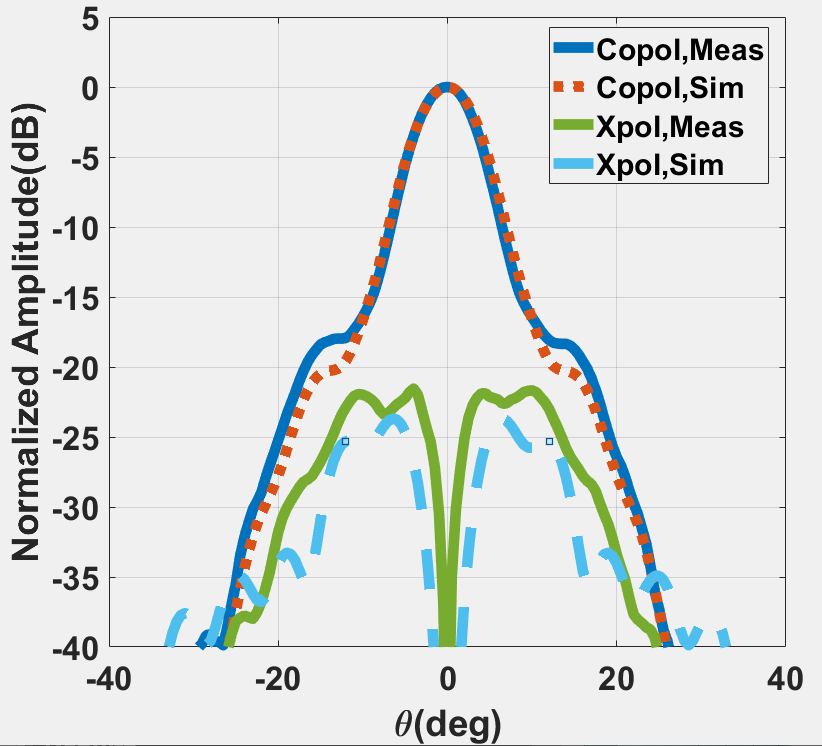 94.92 GHz
Simulated and Measured Elevation Patterns
W/G-Dual Frequency Horn
Conclusion
G-band
 port
Ka-band port
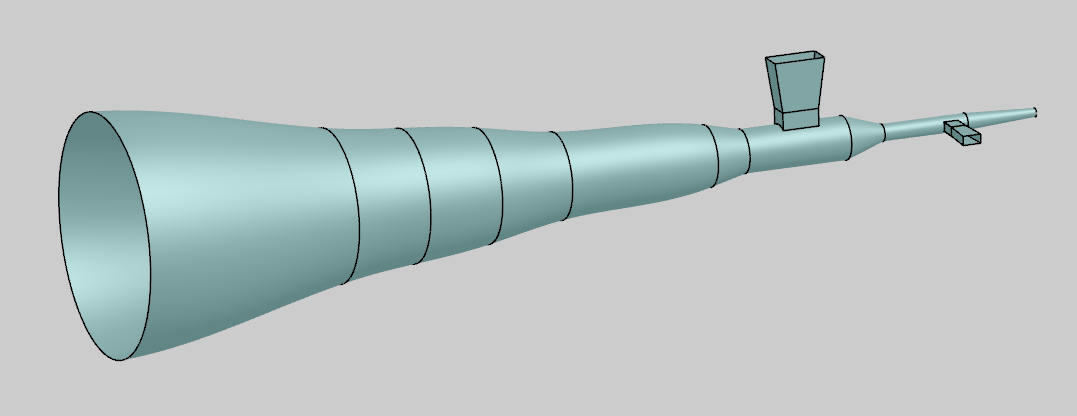 The presented approach provides a novel and compact solution that can be used in upcoming multifrequency radars’ feed design, to reduce substantially the total mass and volume of the instrument.
W-band 
port
Spline profile Horn
Simulated and Measured Elevation Patterns
Ka/W-Dual Frequency Horn
Ka/W/G band three frequency horn
Design in progress
Publications: 1. S. Nagaraja, R. Monje, R. Cofield, "Dual Frequency Feed Horn Design for a Compact Cloud and Precipitation Radar Operating at Ka- and W-band,“ 2021 International Conference on Electromagnetics in Advanced Applications. (ICEAA IEEE-APWC 2021 Best Paper Award)
2. S. P. M. Nagaraja, R. R. Monje, R. Cofield and P. Focardi, "Design of 94/238 GHz Dual-Frequency Feed Horn for Atmospheric Radar Applications," 2021 IEEE Conference on Antenna Measurements & Applications (CAMA), 2021.
3. S. Nagaraja, P. Focardi, R. R. Monje and R. Cofield, "Compact Dual Band Feed System for a Multifrequency Atmospheric Radar," in IEEE Open Journal of Antennas and Propagation, vol. 3, pp. 762-767, 2022.
Author Contact Information: snagaraj@jpl.nasa.gov
National Aeronautics and Space Administration
Jet Propulsion Laboratory
California Institute of Technology
Pasadena, California

www.nasa.gov
Poster Number: PRD-T#002
Copyright 2022. All rights reserved.